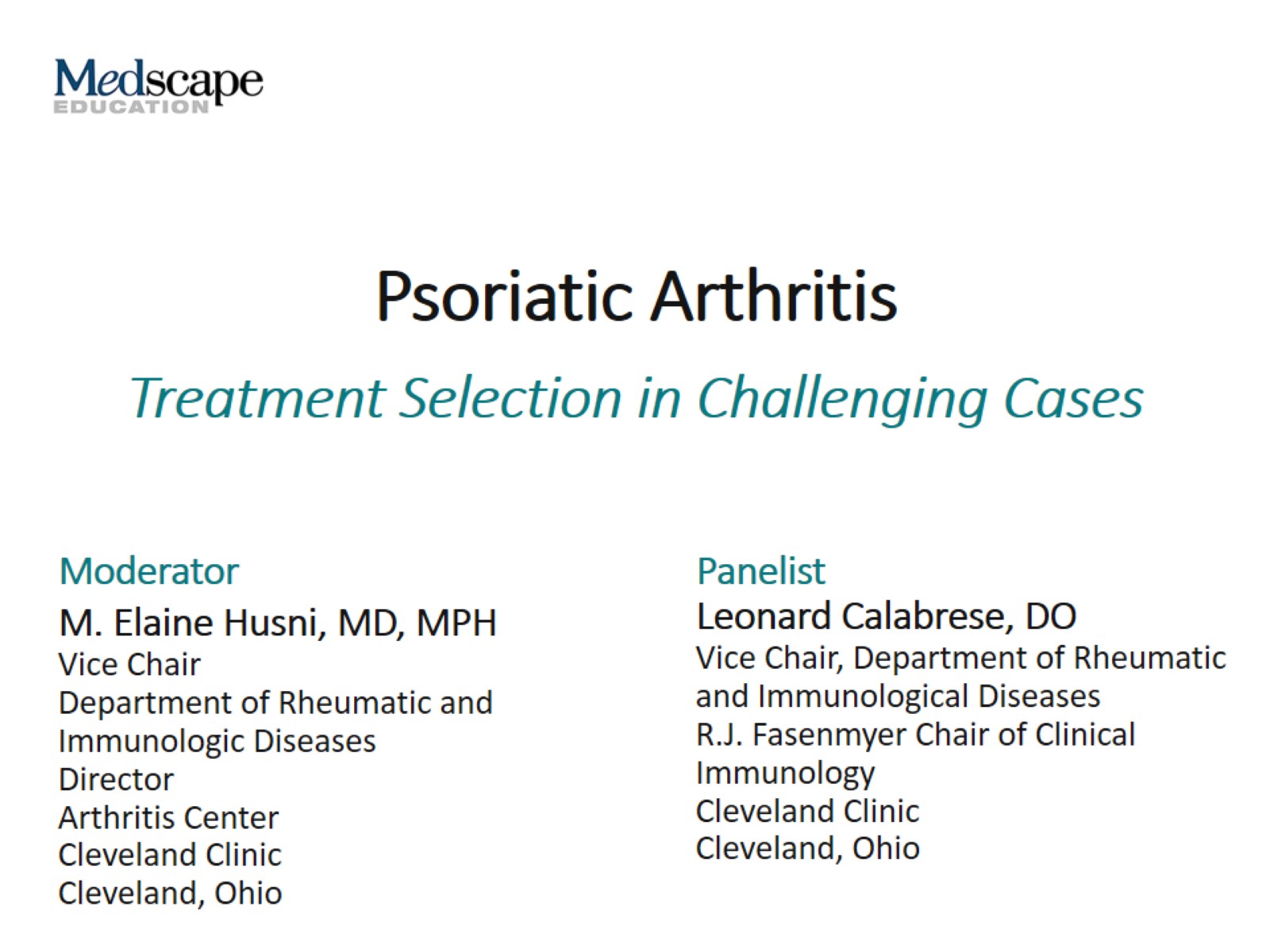 Psoriatic Arthritis
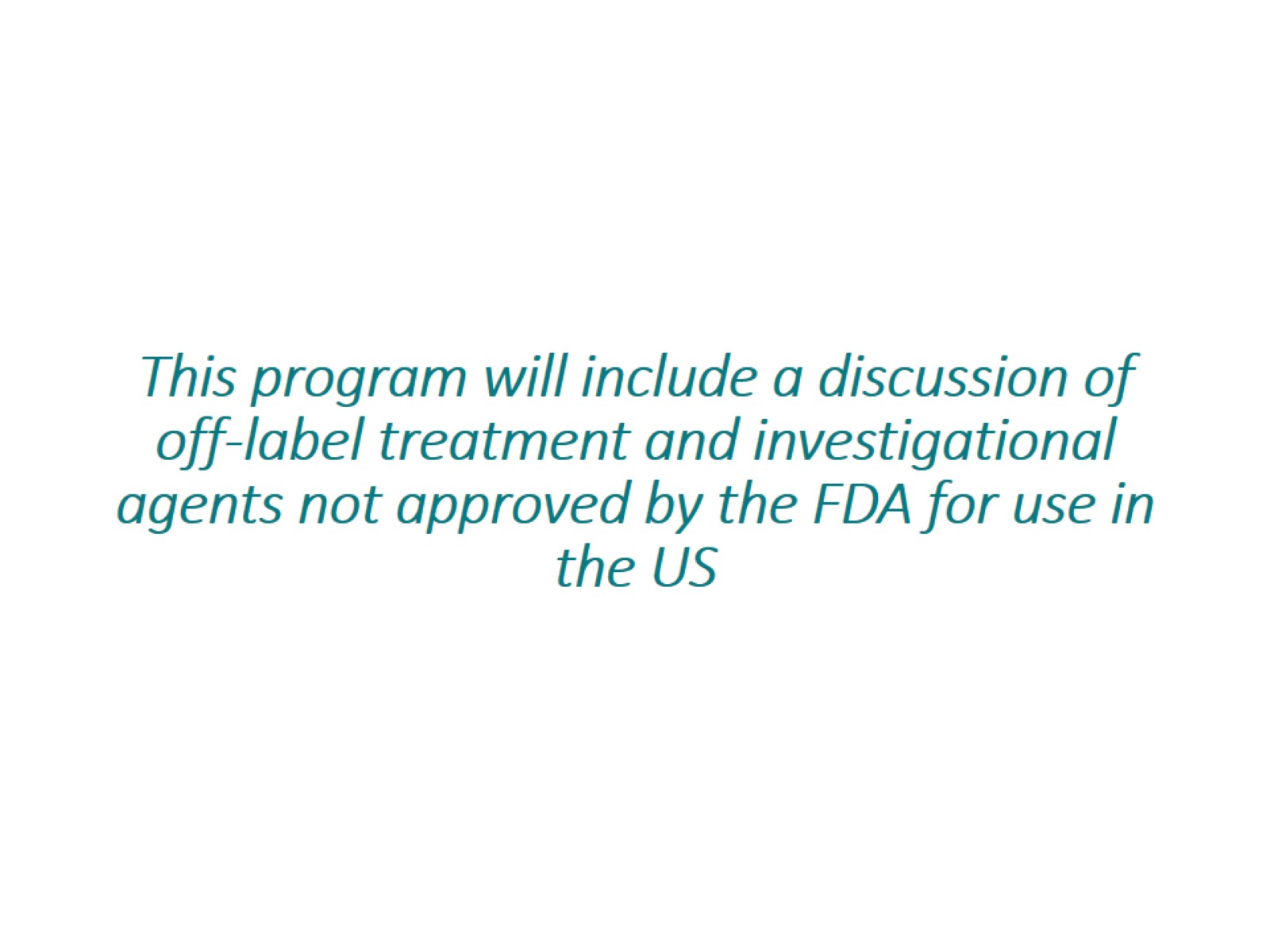 This program will include a discussion of off-label treatment and investigational agents not approved by the FDA for use in the US
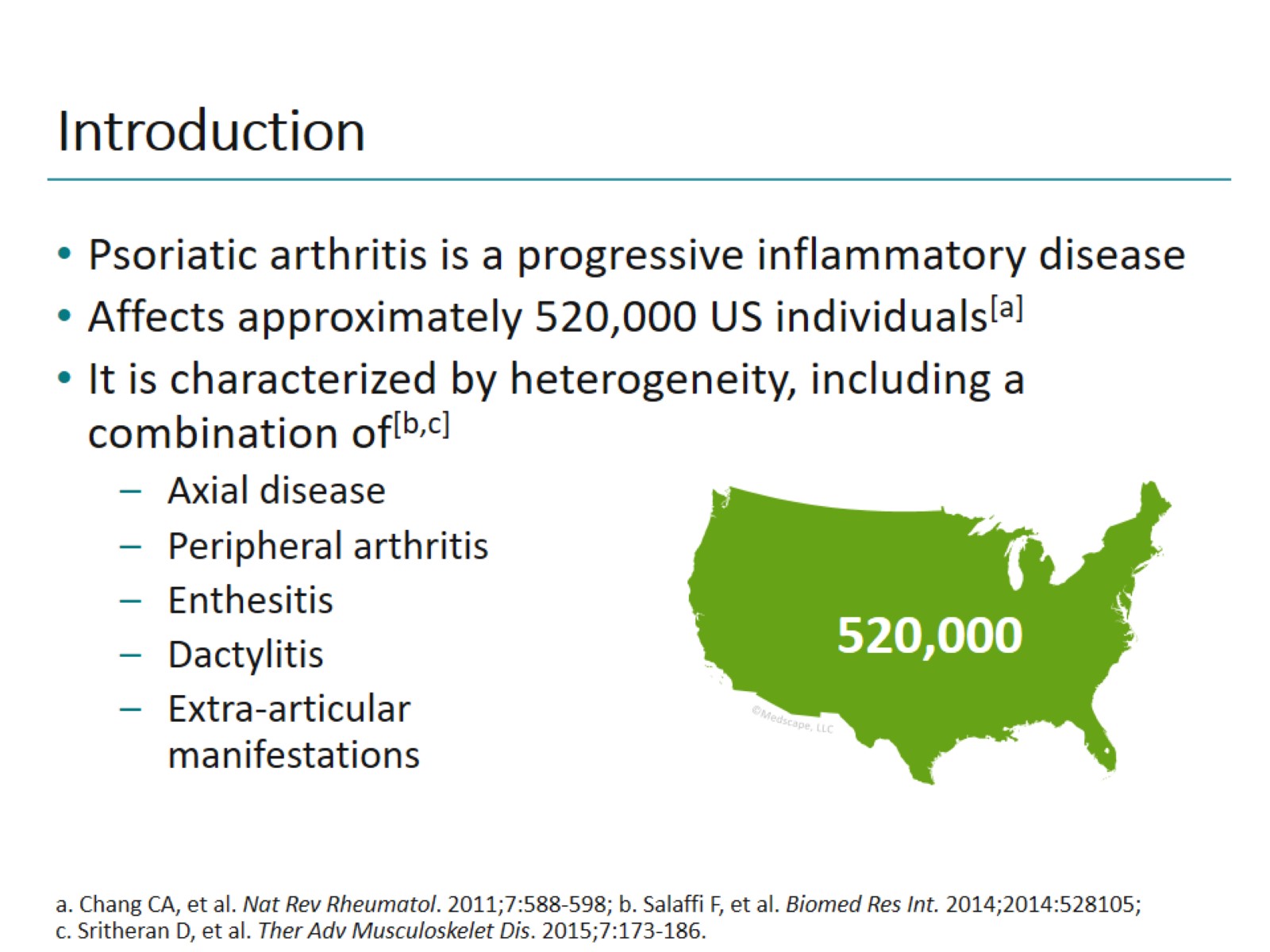 Introduction
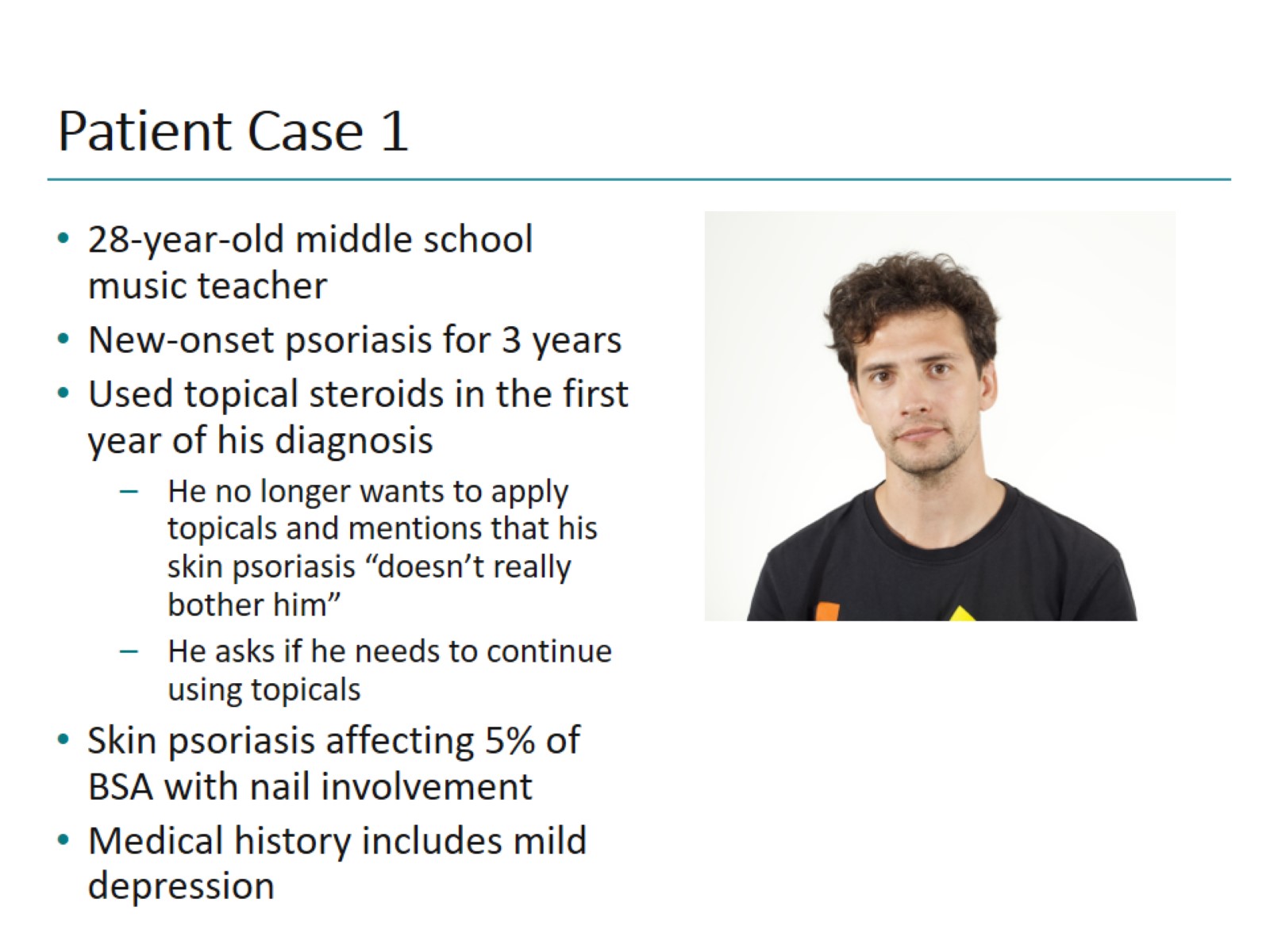 Patient Case 1
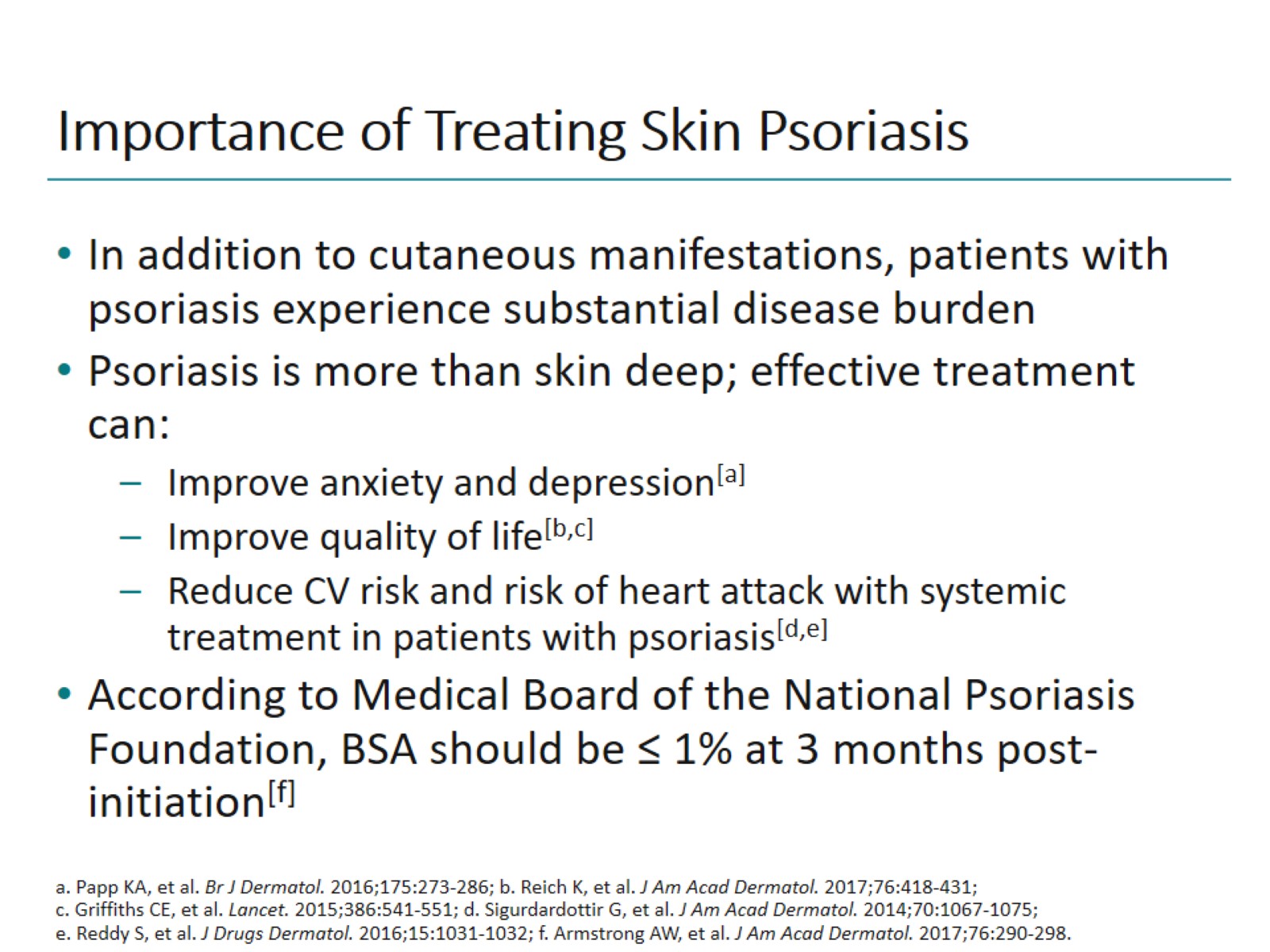 Importance of Treating Skin Psoriasis
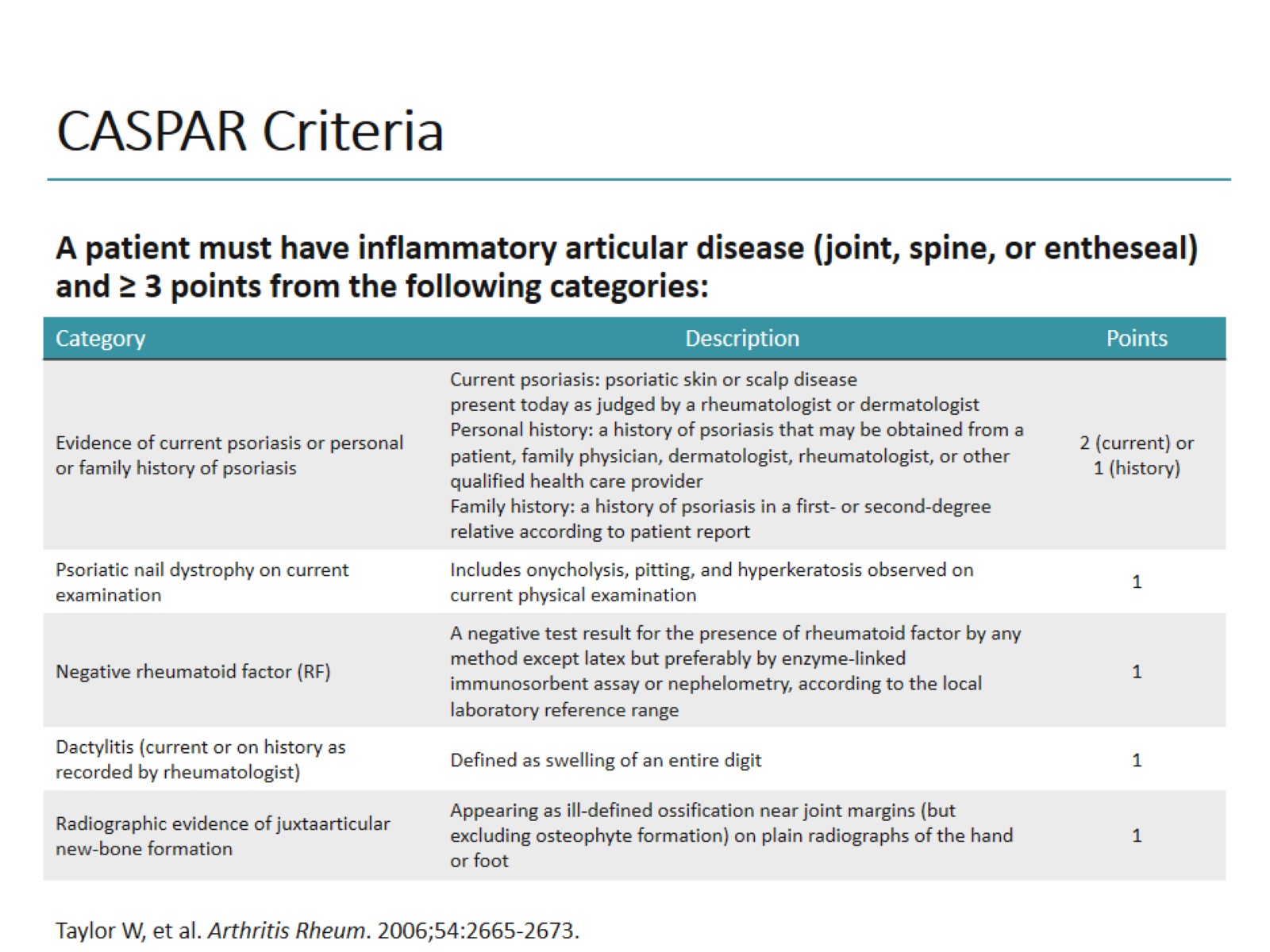 CASPAR Criteria
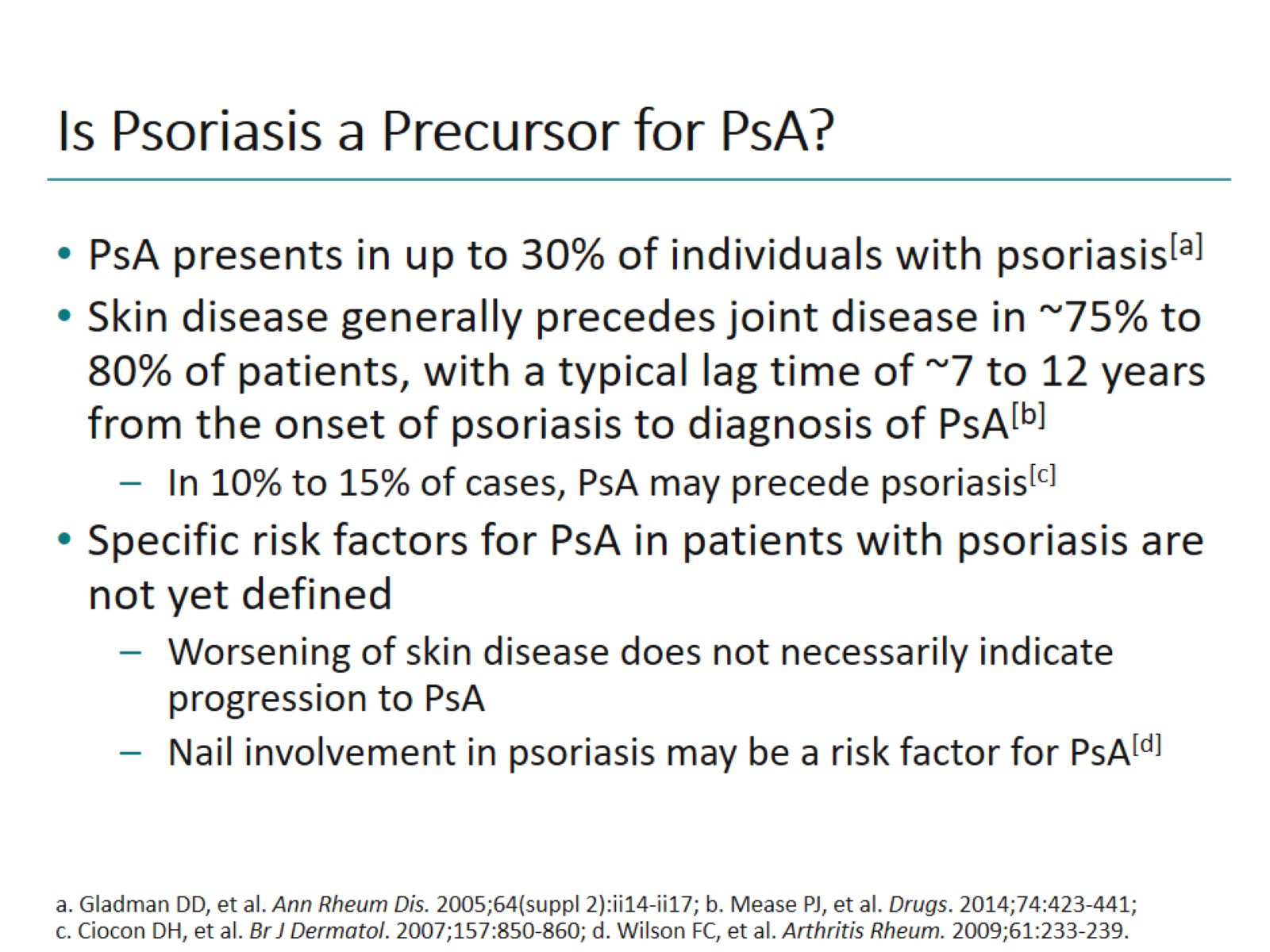 Is Psoriasis a Precursor for PsA?
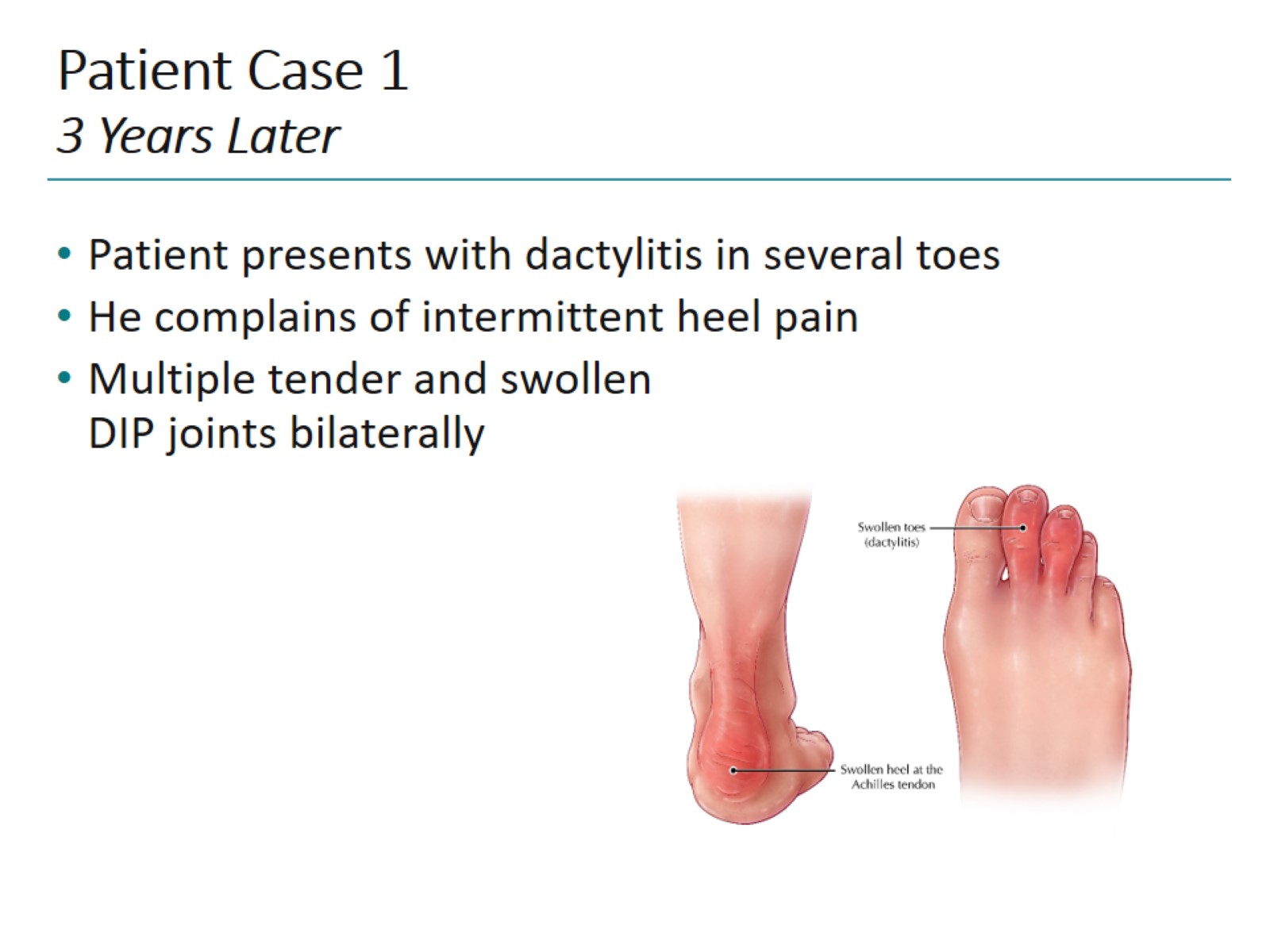 Patient Case 13 Years Later
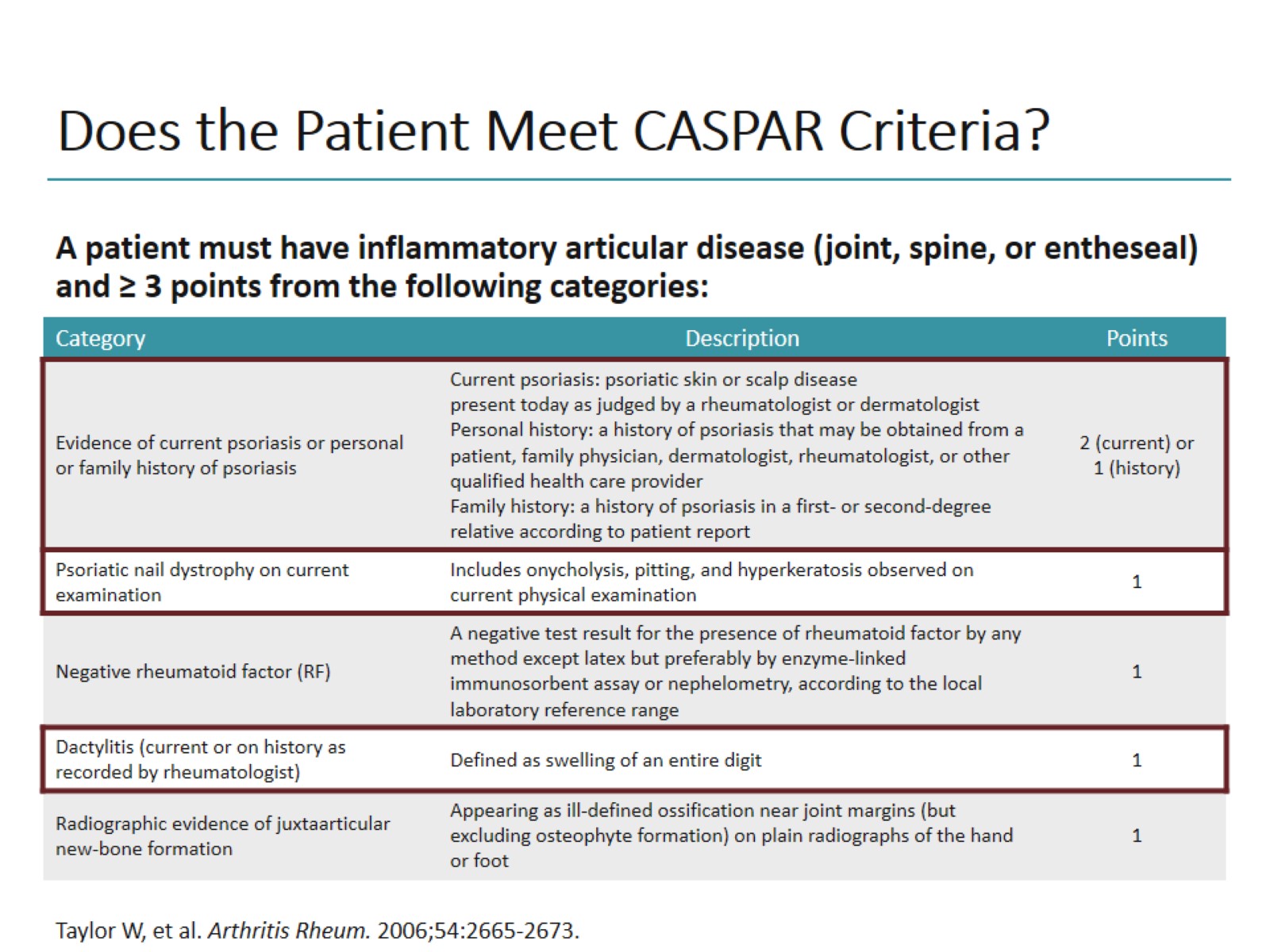 Does the Patient Meet CASPAR Criteria?
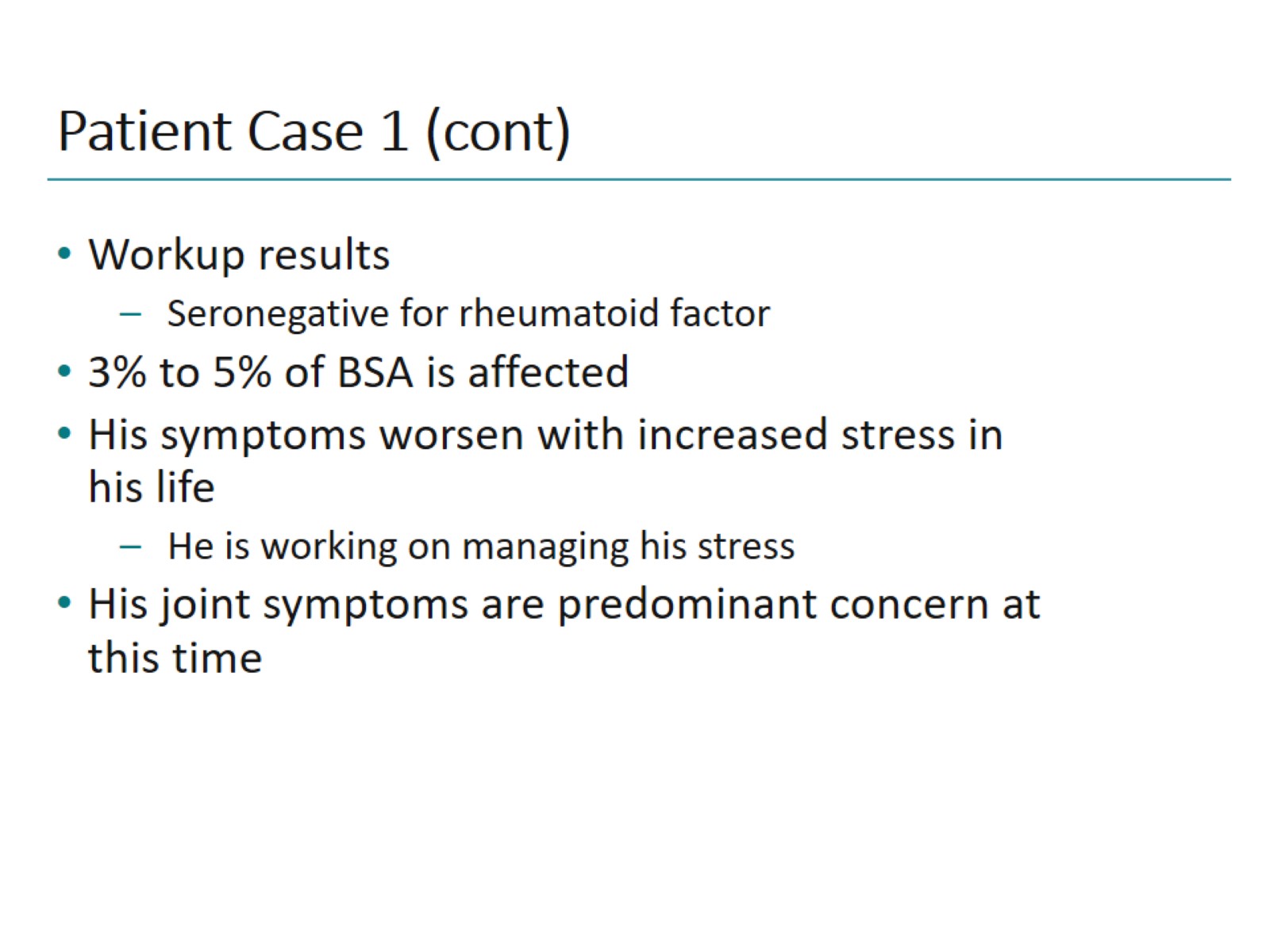 Patient Case 1 (cont)
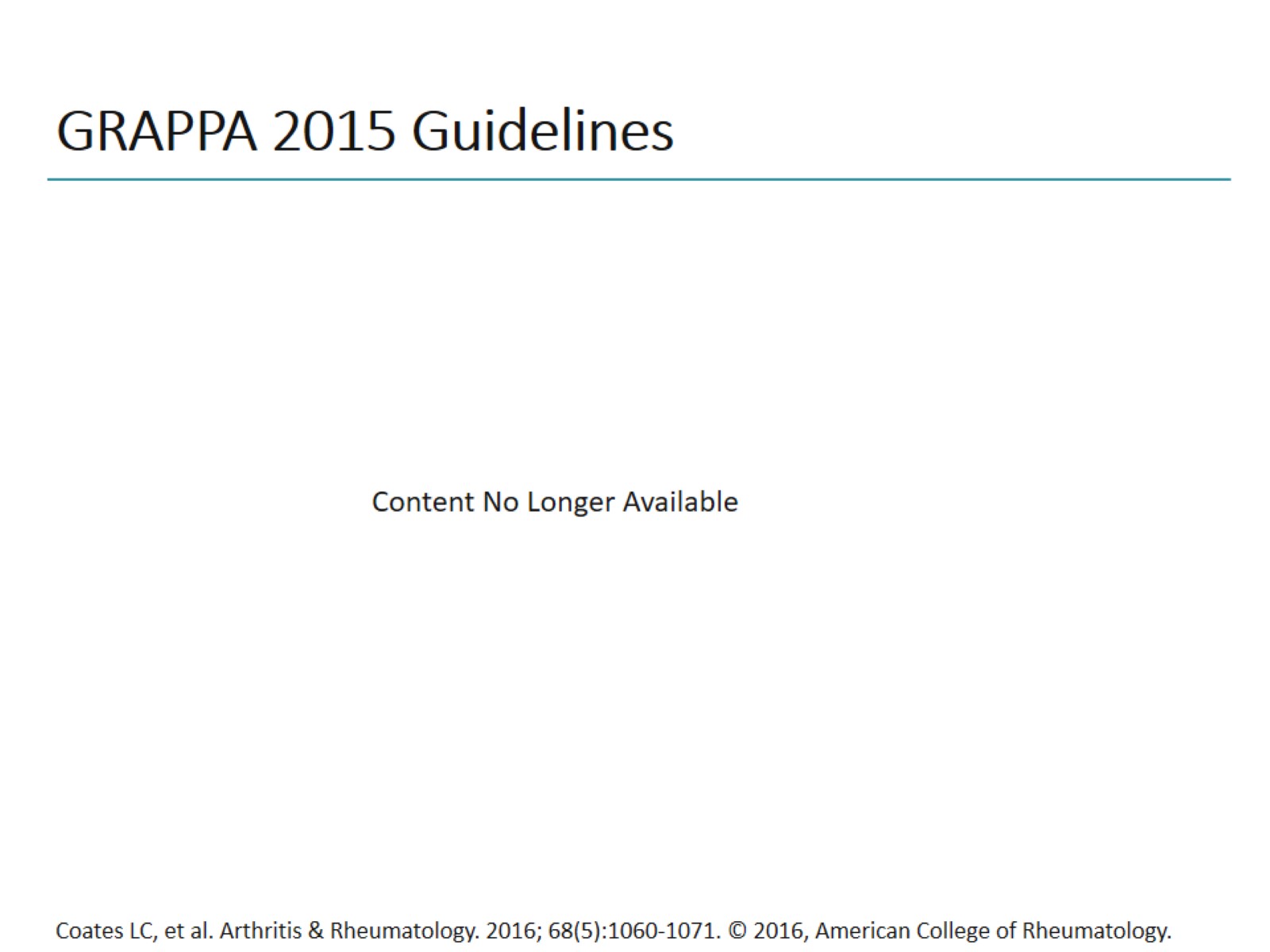 GRAPPA 2015 Guidelines
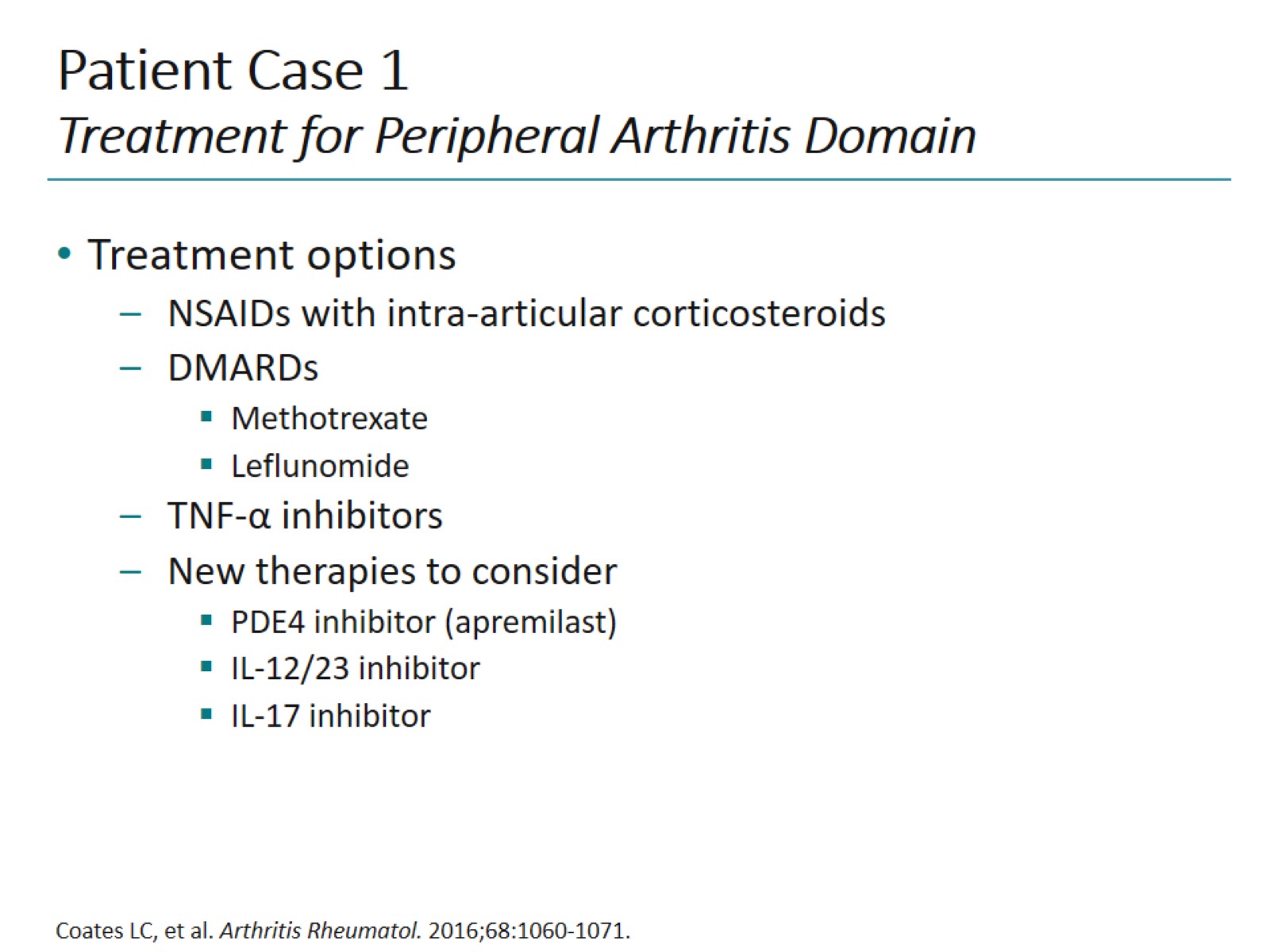 Patient Case 1Treatment for Peripheral Arthritis Domain
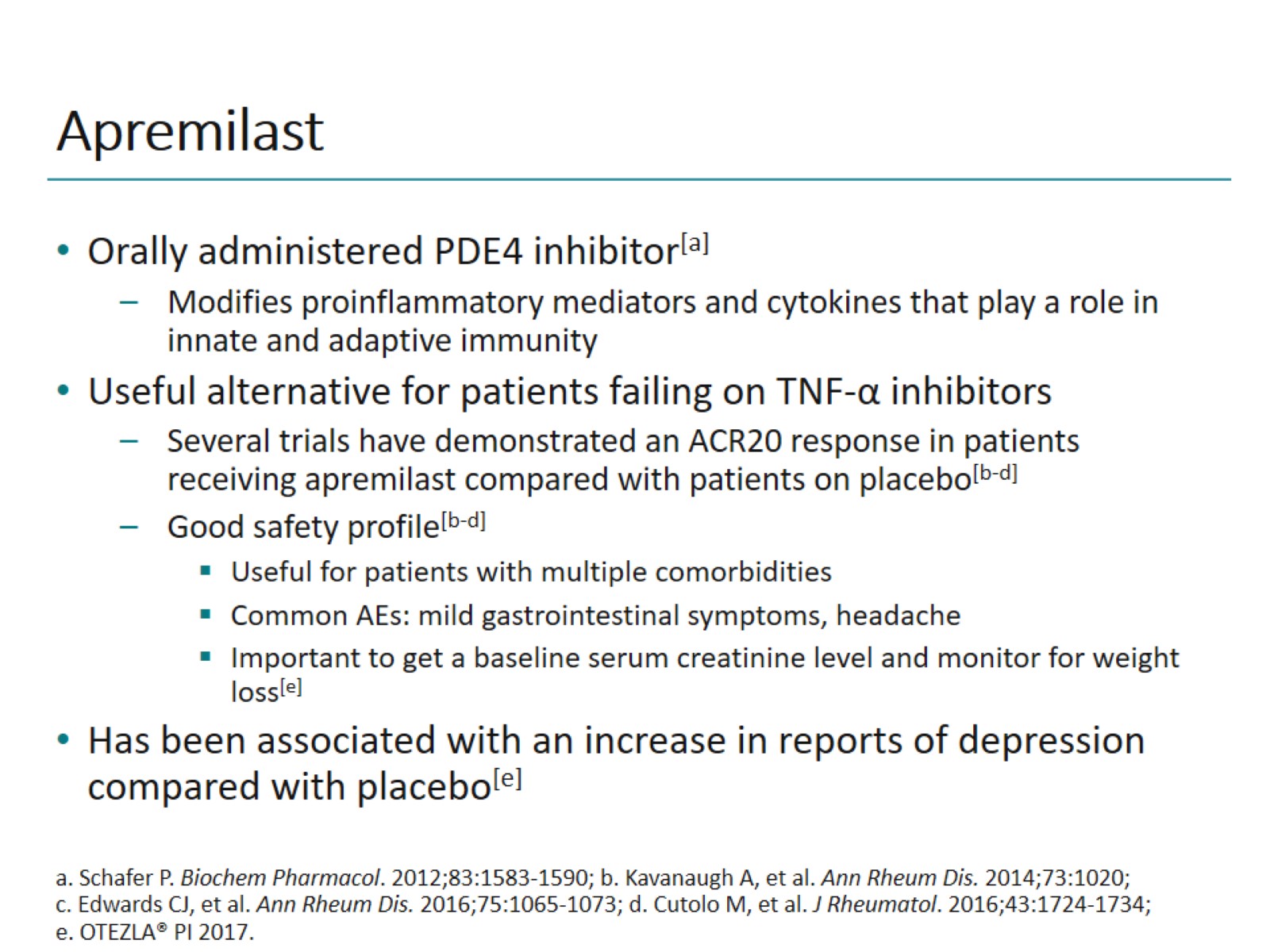 Apremilast
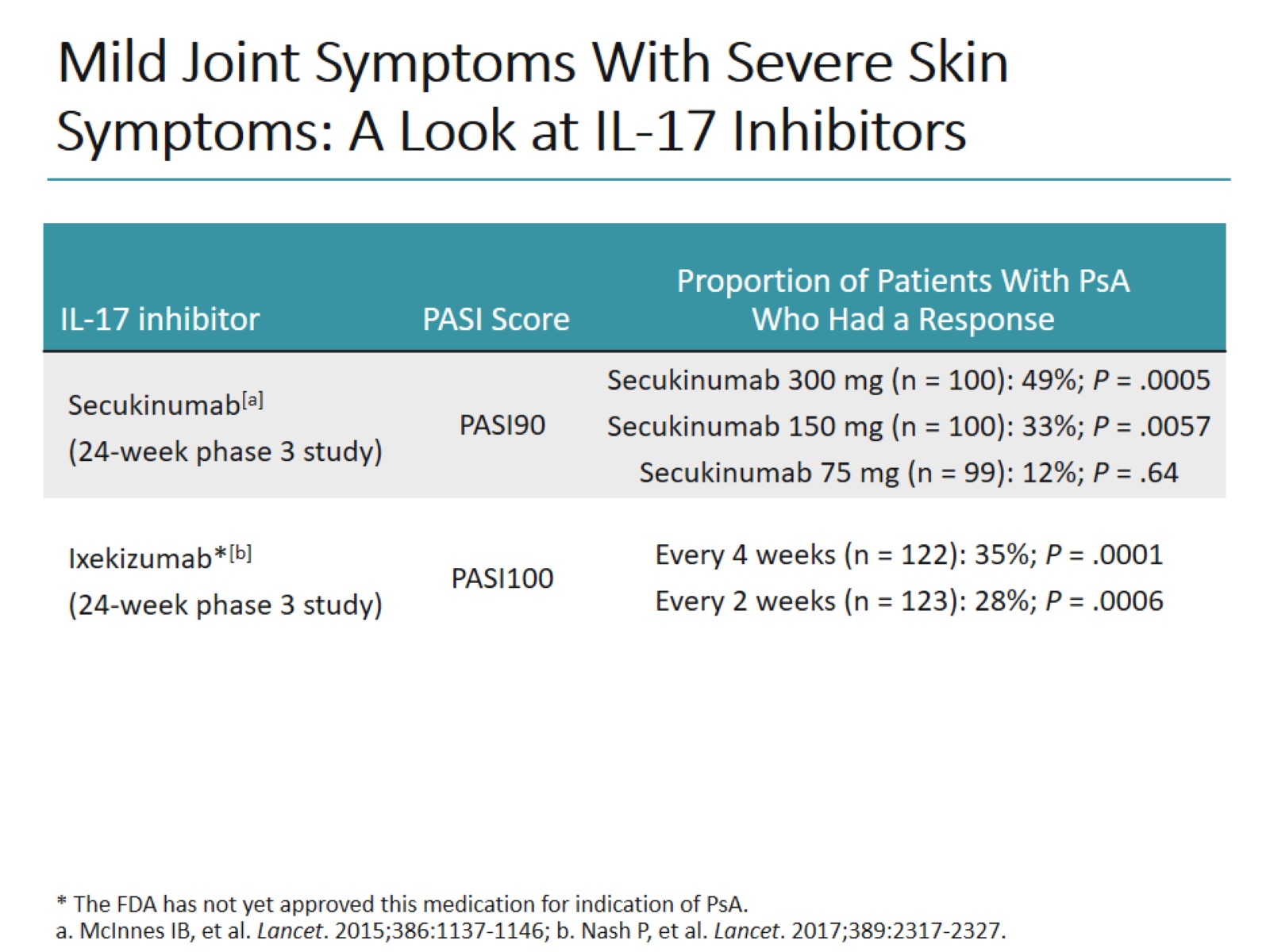 Mild Joint Symptoms With Severe Skin Symptoms: A Look at IL-17 Inhibitors
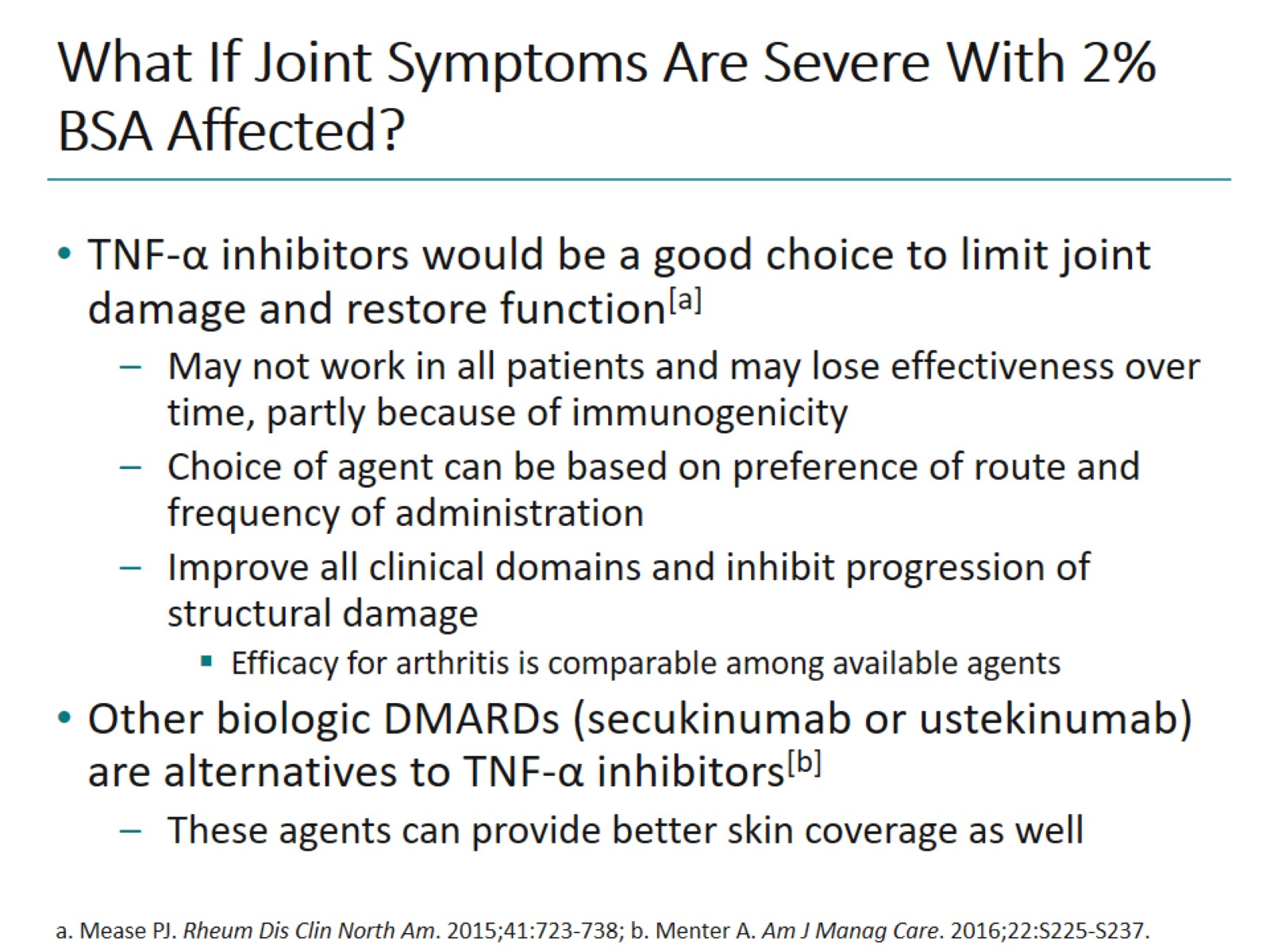 What If Joint Symptoms Are Severe With 2% BSA Affected?
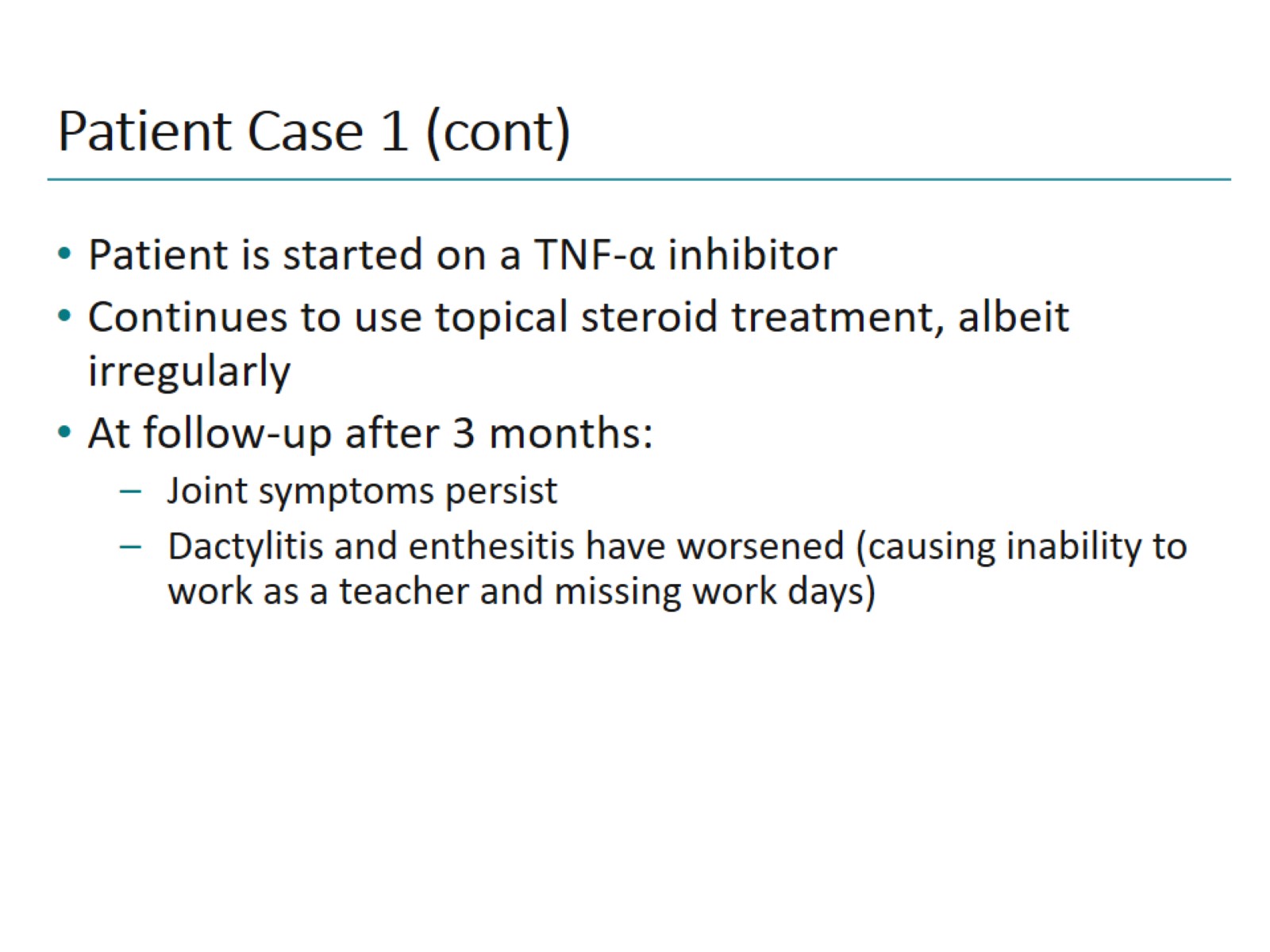 Patient Case 1 (cont)
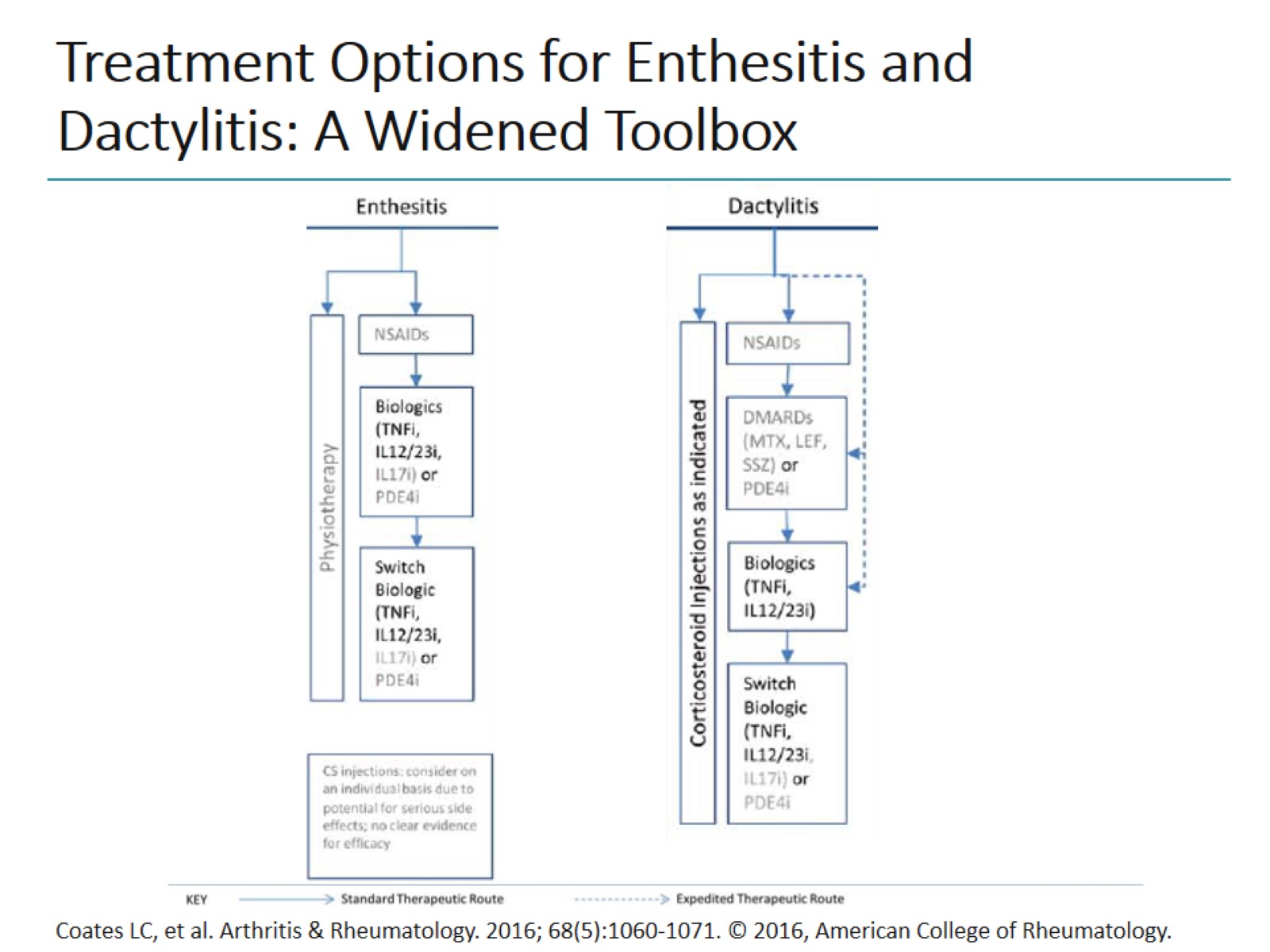 Treatment Options for Enthesitis and Dactylitis: A Widened Toolbox
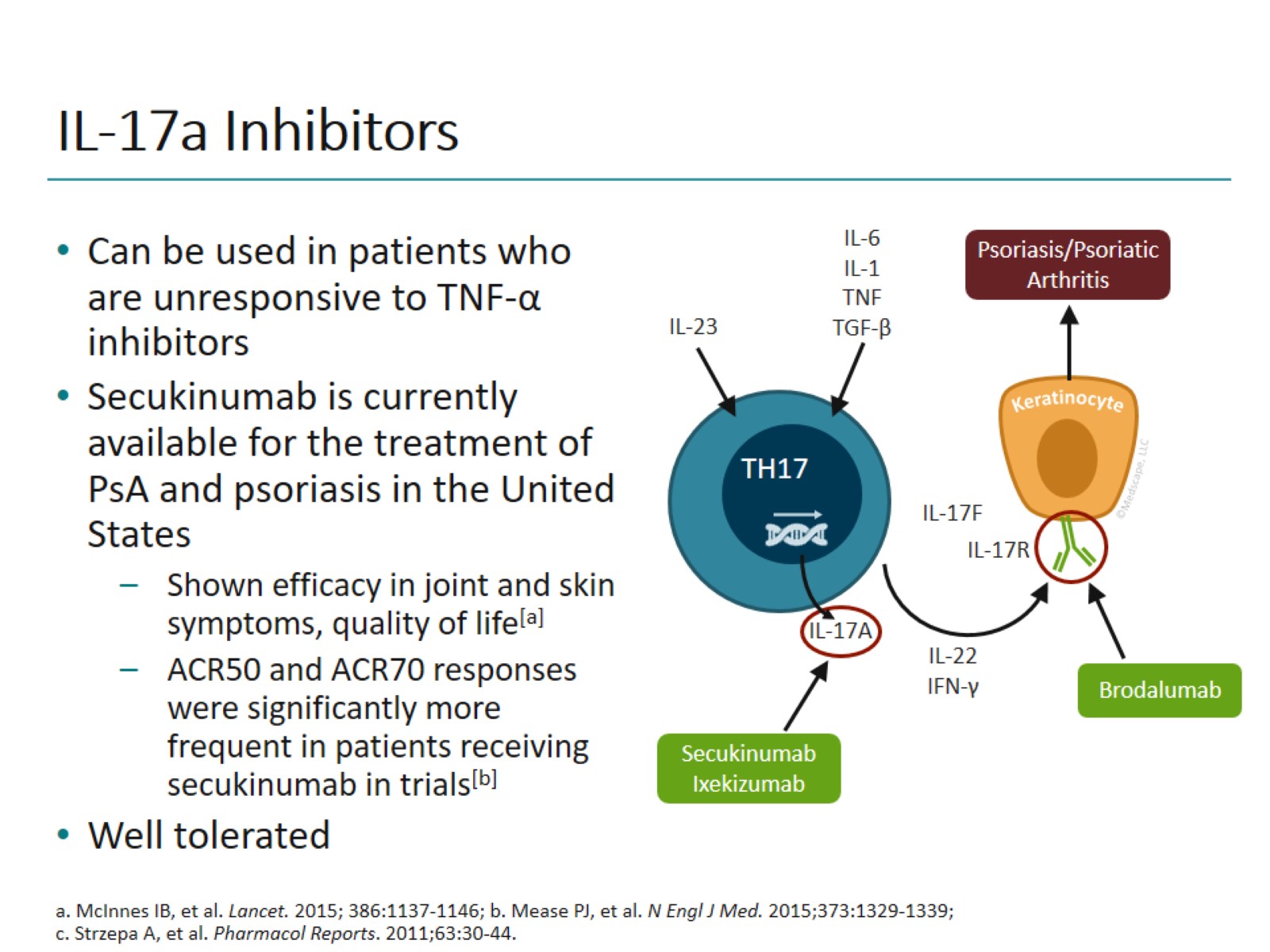 IL-17a Inhibitors
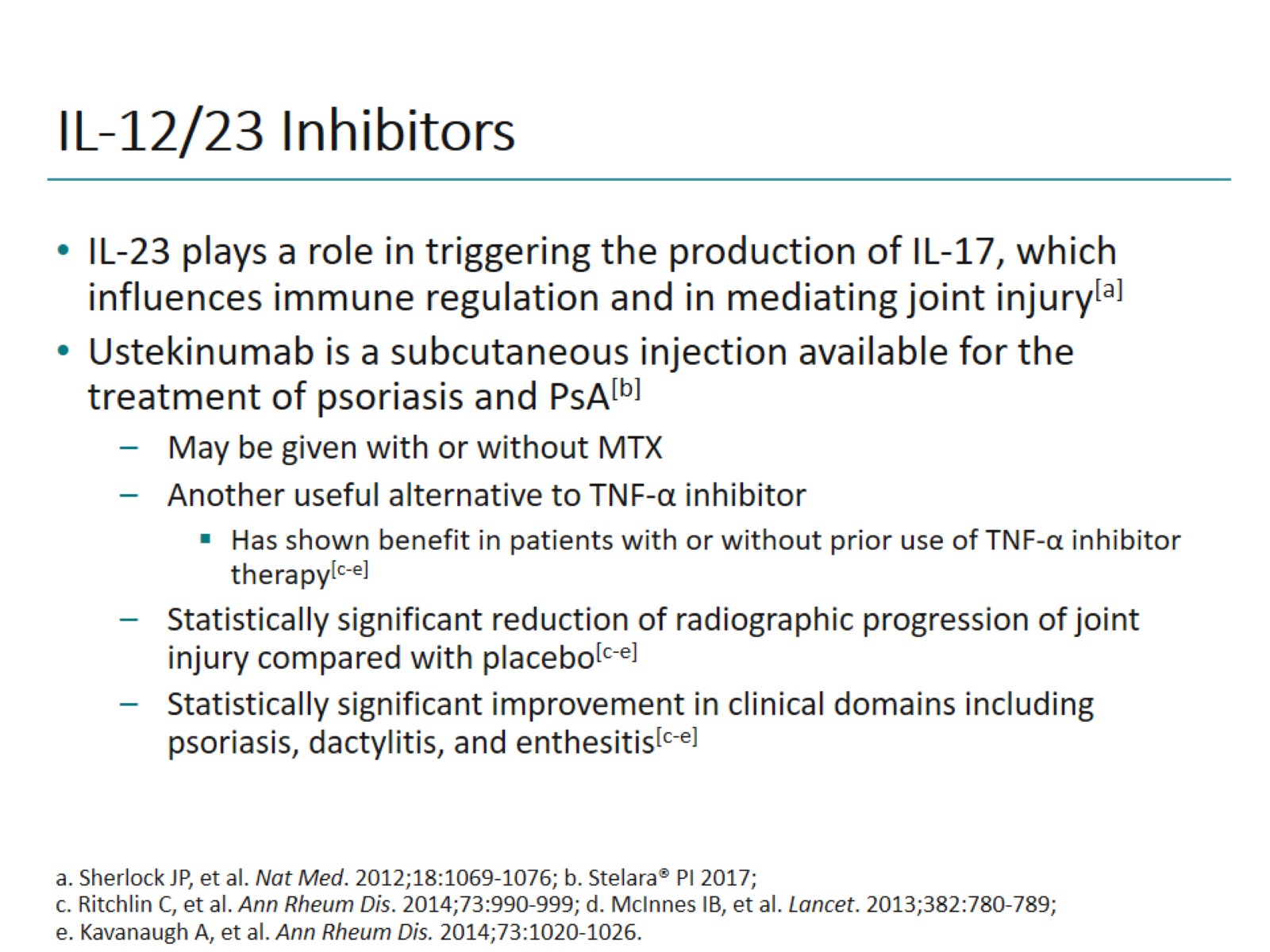 IL-12/23 Inhibitors
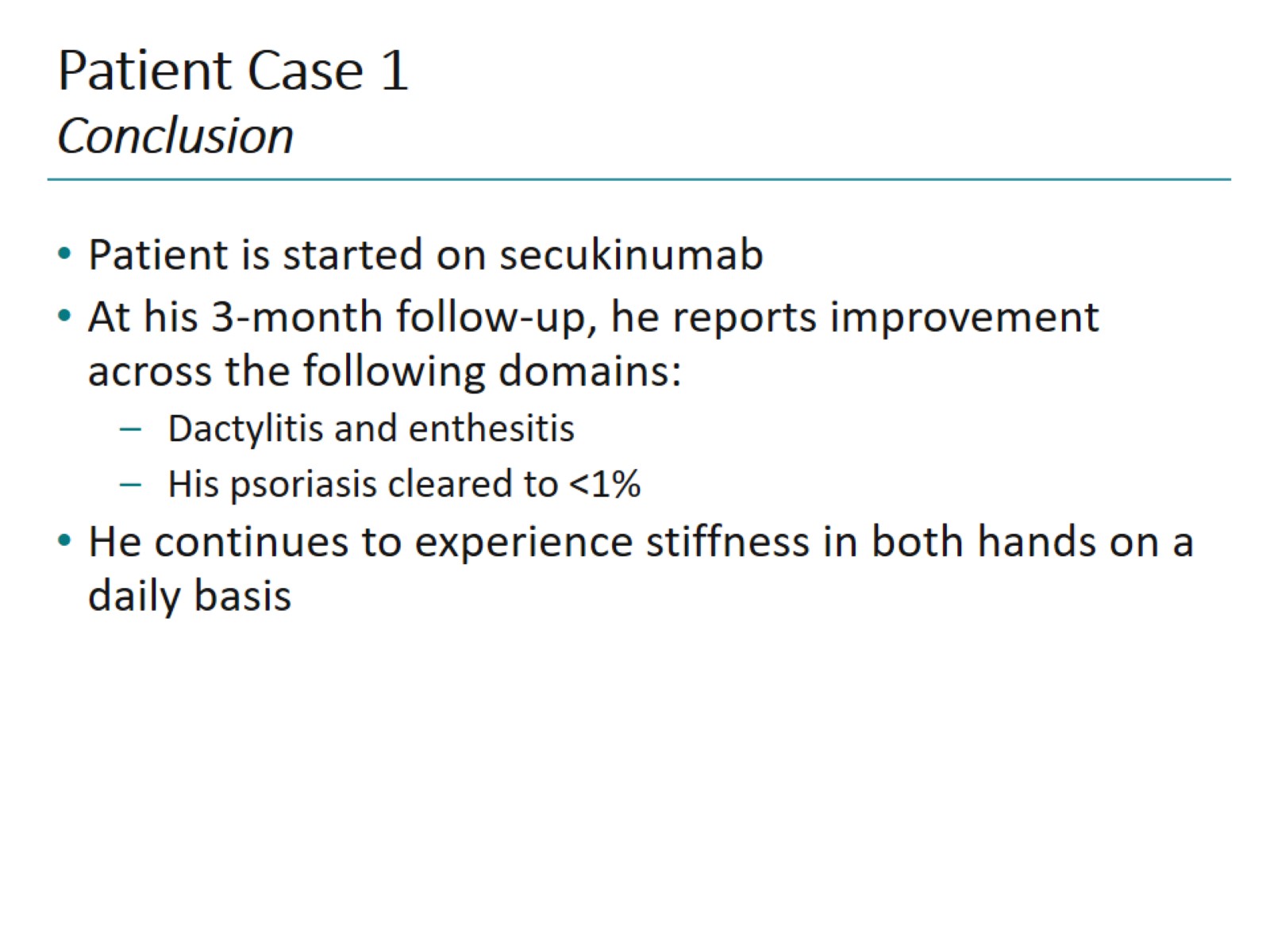 Patient Case 1Conclusion
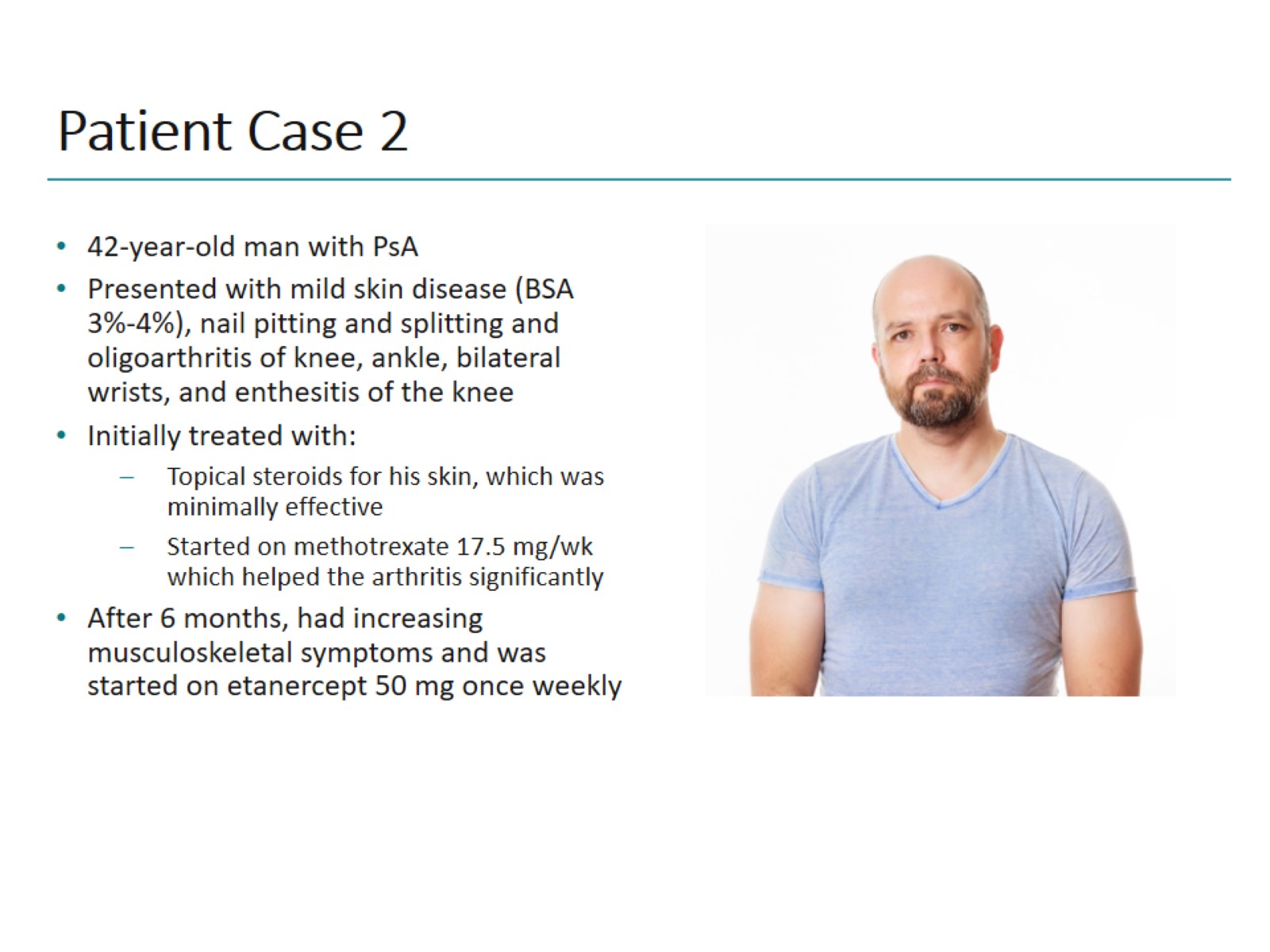 Patient Case 2
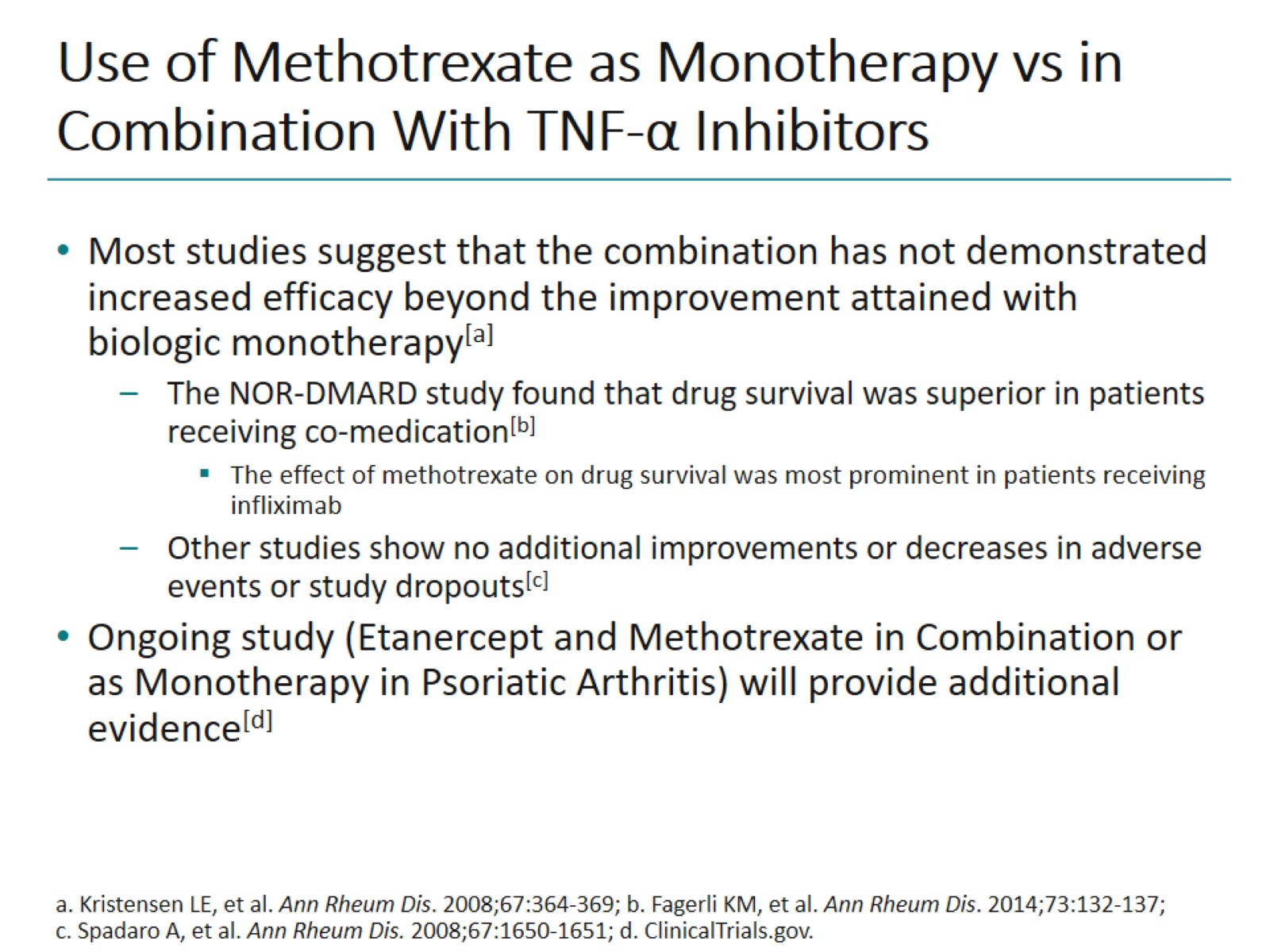 Use of Methotrexate as Monotherapy vs in Combination With TNF-α Inhibitors
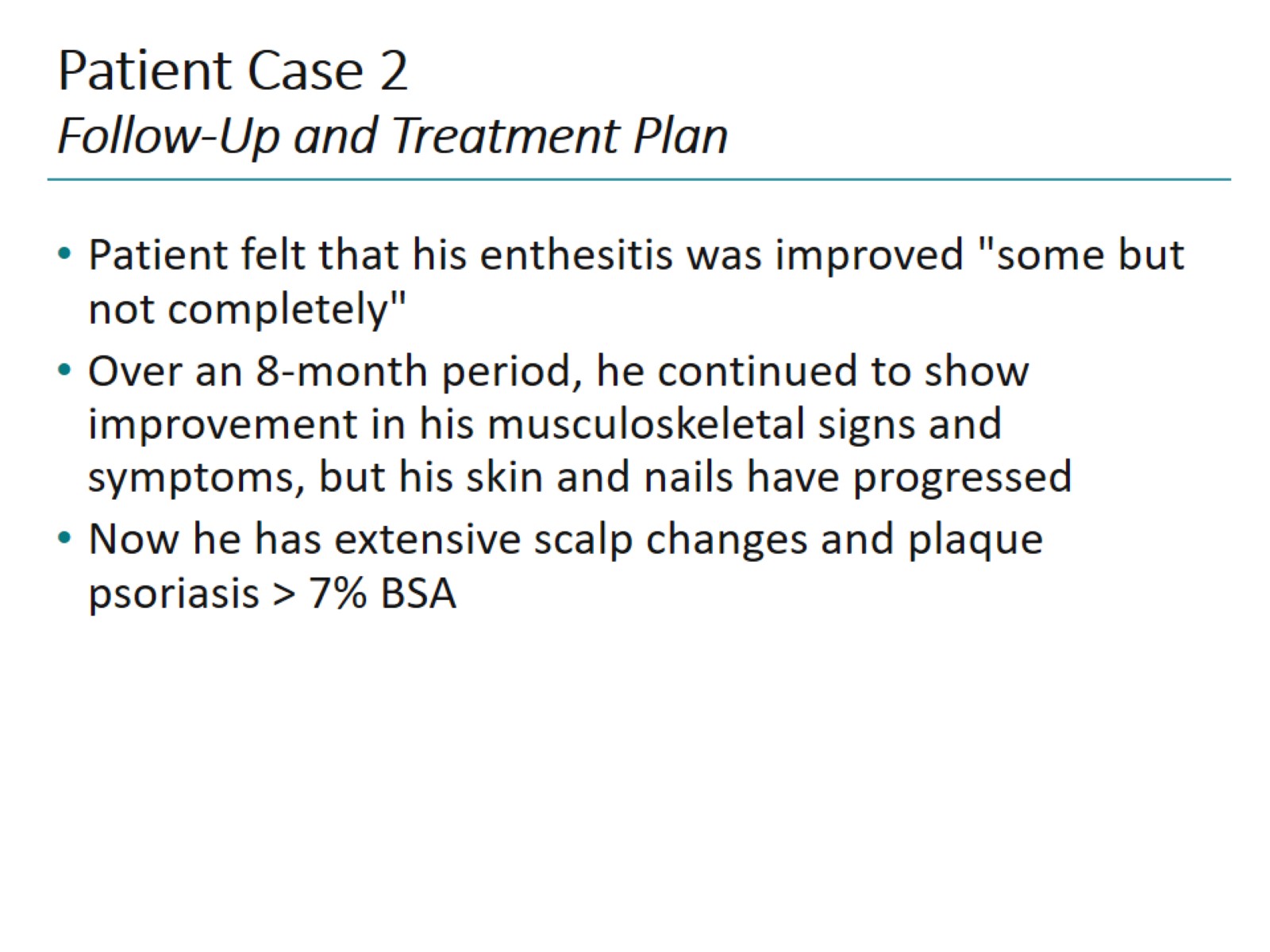 Patient Case 2Follow-Up and Treatment Plan
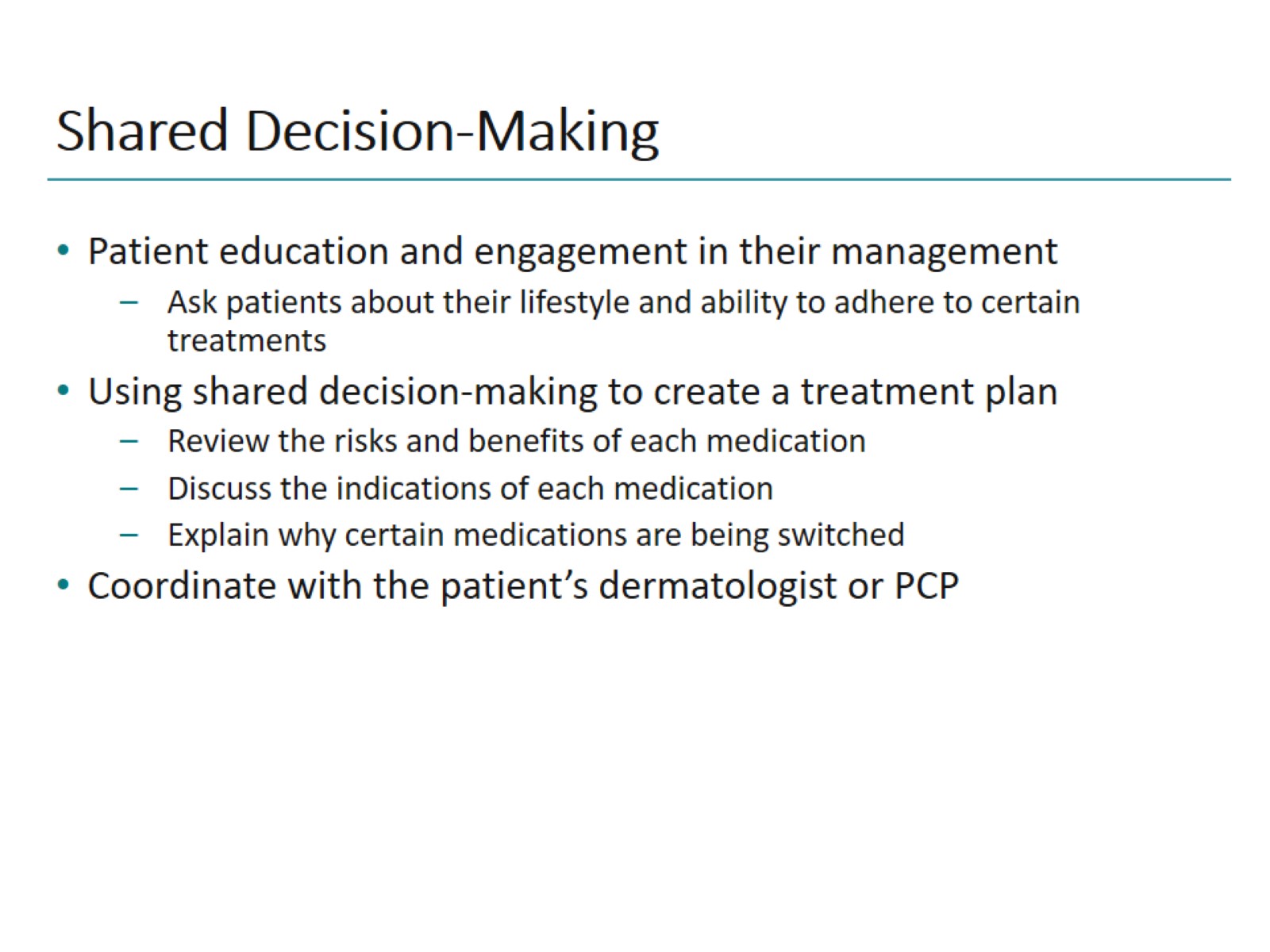 Shared Decision-Making
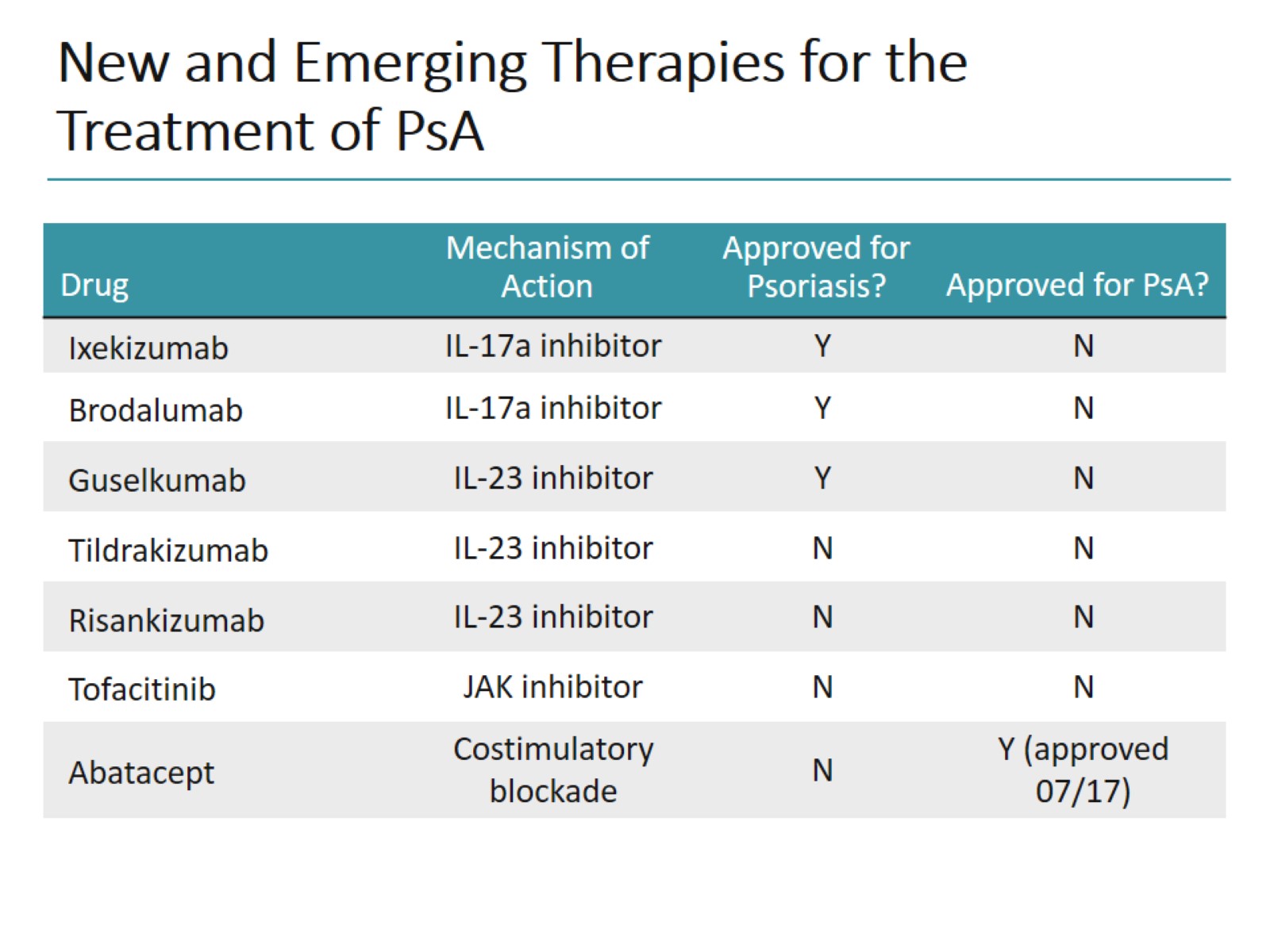 New and Emerging Therapies for the Treatment of PsA
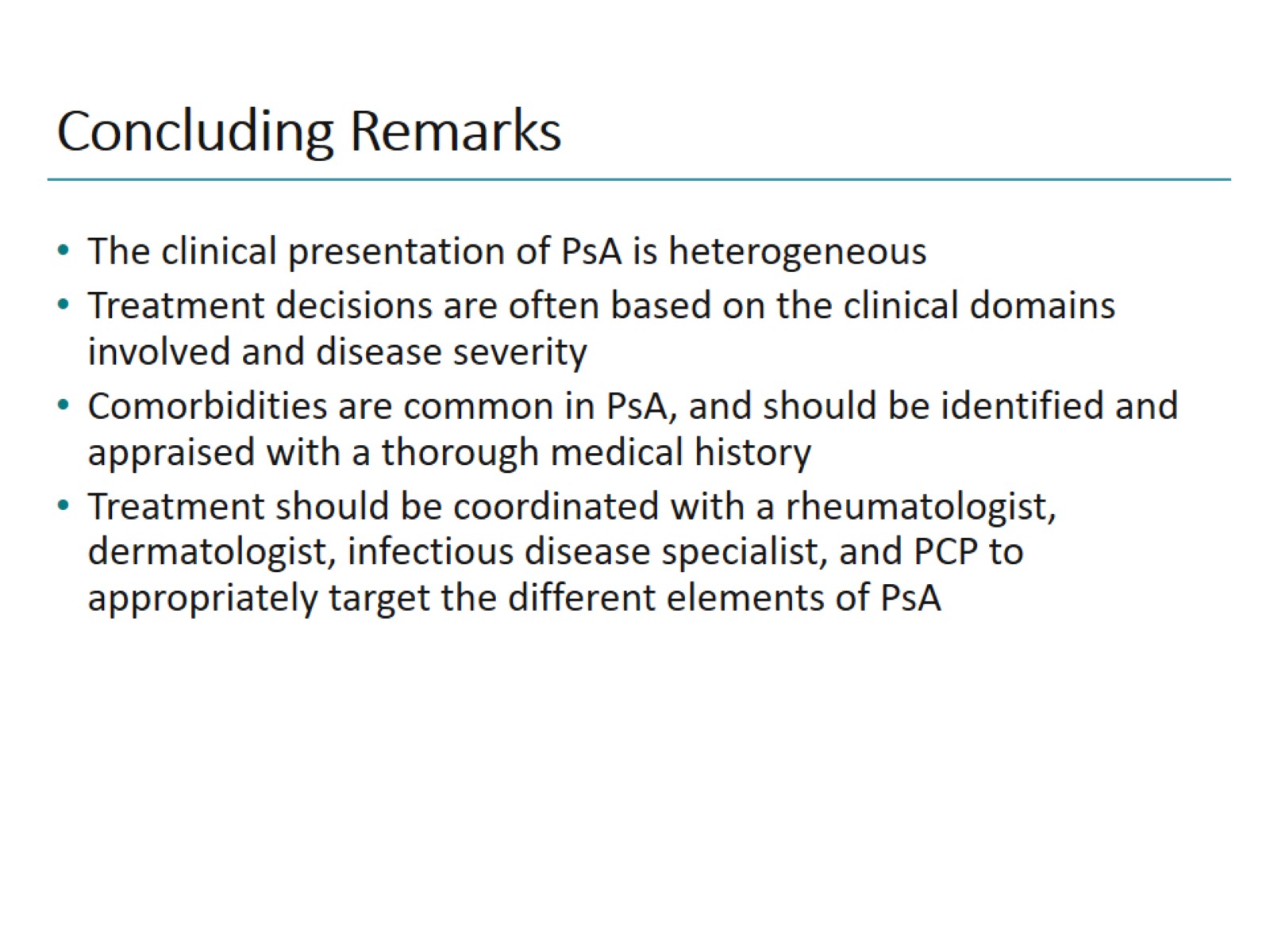 Concluding Remarks
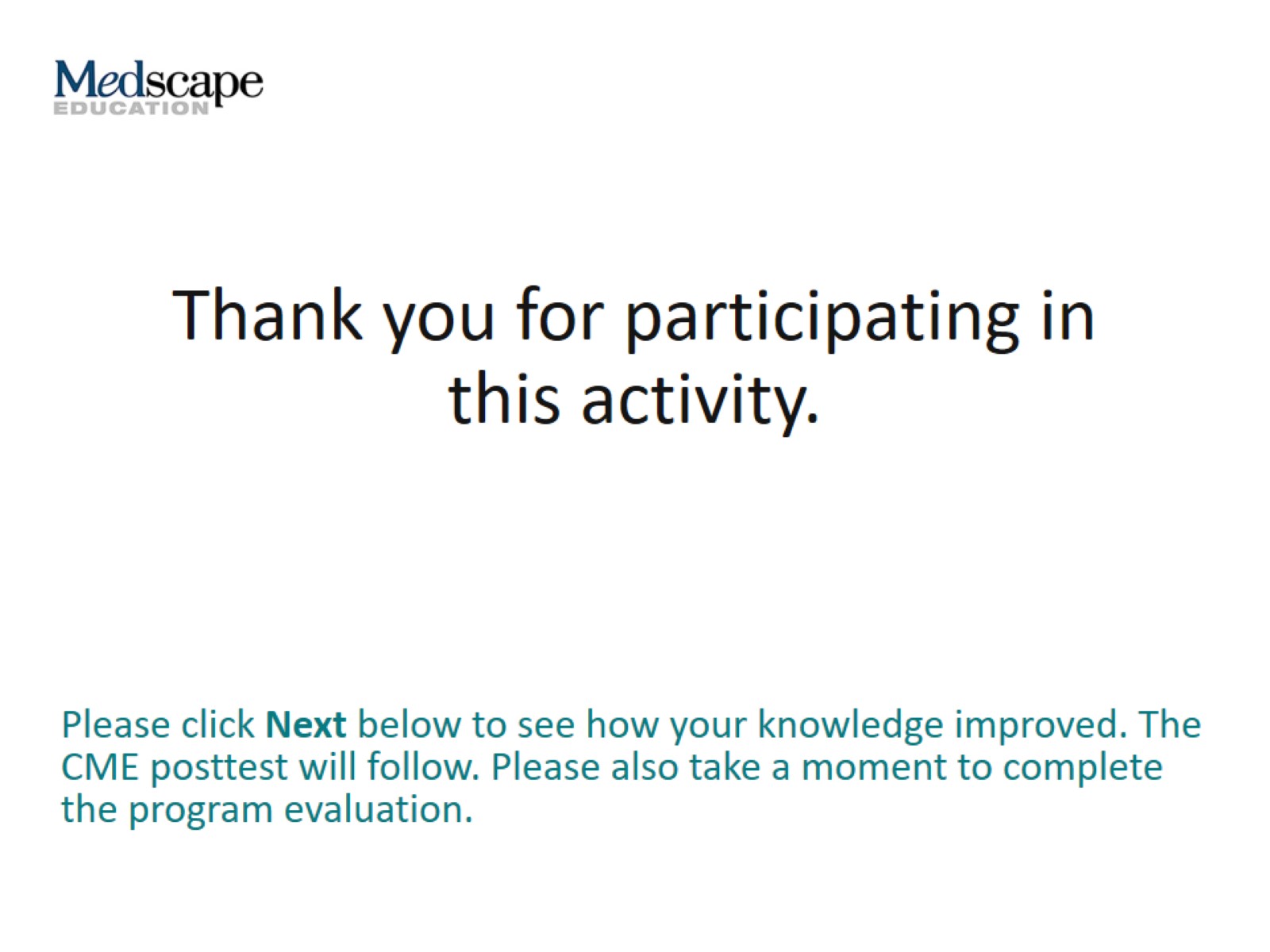